Pravilna pokončna osemstrana piramida
Stranski rob (s)
VRH
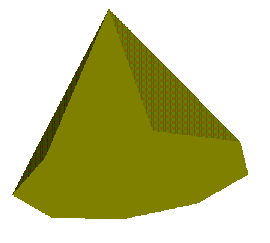 Plašč – 8 enakokrakih trikotnikov
Osnovni rob (a)
Osnovna ploskev –
Pravilni osemkotnik
8 ogljišč
Višine :
Stranska višina – v₁
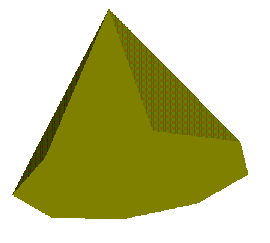 Telesna višina - v
v₁
v
Mreža :
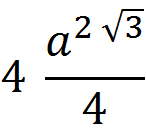 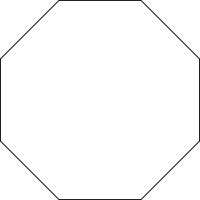 pl =
Osnovna ploskev
=
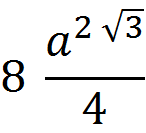 Volumen
Površina
Piramide :
Piramide :
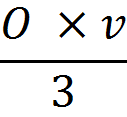 P = O + Pl
V =
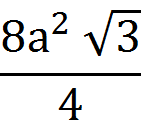 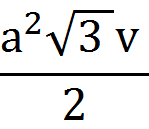 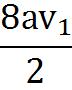 V =
P =
+
Vsakdanje življenje :
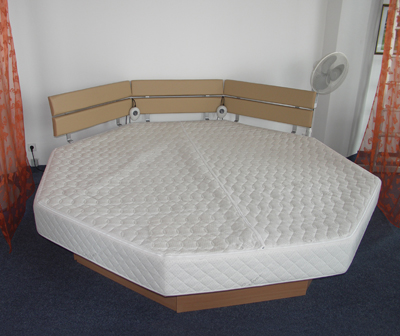 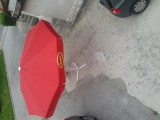 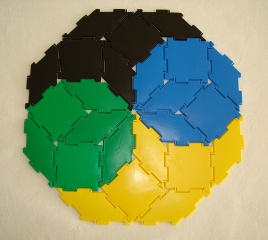 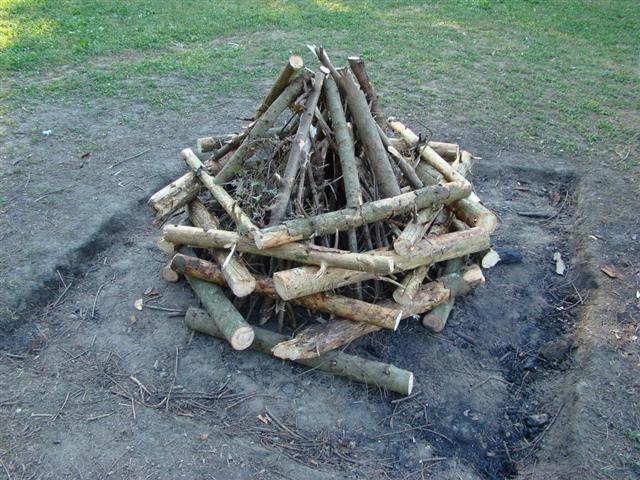 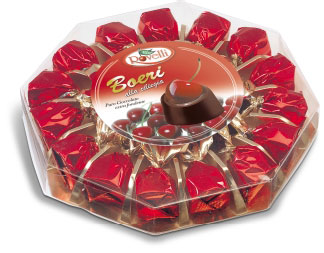 Viri :
http://www.google.si/imgres?q=osemkotnik&hl=sl&qscrl=1&nord=1&rlz=1T4ASUT_slSI454SI454&biw=1581&bih=620&tbm=isch&tbnid=GOwIWfMjkTlzrM:&imgrefurl=http://www.kazz.si/oktagon.html&docid=tcrbgL8e11sHDM&imgurl=http://www.kazz.si/Slike_video/OctaFun.jpg&w=400&h=336&ei=JSi5T5KOKIfLtAbGxKmACA&zoom=1
http://www.google.si/imgres?q=osemkotnik&hl=sl&qscrl=1&nord=1&rlz=1T4ASUT_slSI454SI454&biw=1581&bih=620&tbm=isch&tbnid=h0kwKaGGLDA71M:&imgrefurl=http://www.logika.si/jovo/unacrtvrtec.htm&docid=GBTWD51BsTfjbM&imgurl=http://www.logika.si/jovo/uv17.jpg&w=268&h=240&ei=JSi5T5KOKIfLtAbGxKmACA&zoom=1 … in ostale slike …
 Učbenik za matematiko v 9.razredu OŠ, Skrivnosti števil in oblik.
 moja zdrava pamet.
http://sl.wikipedia.org/wiki/Osemkotnik,